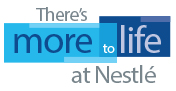 Nestlé Hellas is looking for an:
Intern in Finance & Supply Chain
“I want to create a better world and build a better business”
Job Description
Help in Financial Analysis of key Customers
 Prepare and follow – up of monthly reports of actual performance tracking and of monthly revisions
 Support in Supply Chain operations
 Ensure free warehouse space availability during summer season


 Location: Maroussi – Head Office
 Reporting to: Demand & Supply Planner, Business Controller
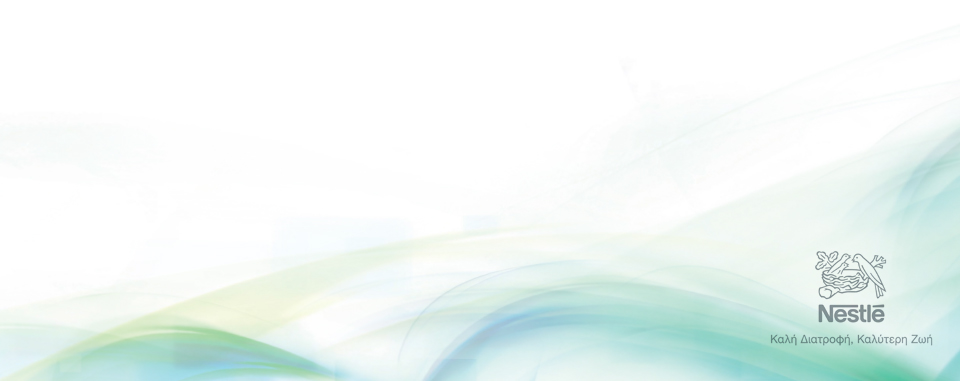 Candidate Profile
Degree ideally in Business Administration or Accounting
Fluency in English
PC literacy (MS Office especially Excel)

To apply for this Internship send your CV to the following address : 

dimitra.alexiou@gr.nestle.com  Ms Mimi Alexiou

Human Resources Department : 210 6884111